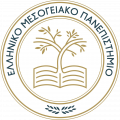 Σεμιναριο που απευθυνεται σε φοιτητεσ και αφορα την διαδικασια τησ μαθησησ στο πανεπιστημιο την προσωπικη εξελιξη και επιδοση
Ελληνικό Μεσογειακό Πανεπιστήμιο
Κέντρο Υποστήριξης Διδασκαλίας και Μάθησης
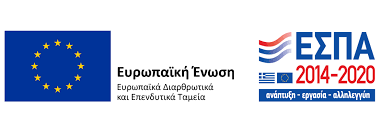 https://kedima.hmu.gr/
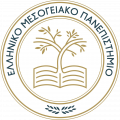 ΔΟΜΗ ΚΑΙ ΑΛΛΗΛΟΥΧΙΑ ΔΡΑΣΤΗΡΙΟΤΗΤΩΝ ΓΙΑ ΤΗΝ ΕΠΙΤΕΥΞΗ ΣΤΟΧΩΝ
Ελληνικό Μεσογειακό Πανεπιστήμιο/ Κέντρο Υποστήριξης Διδασκαλίας και Μάθησης
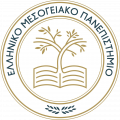 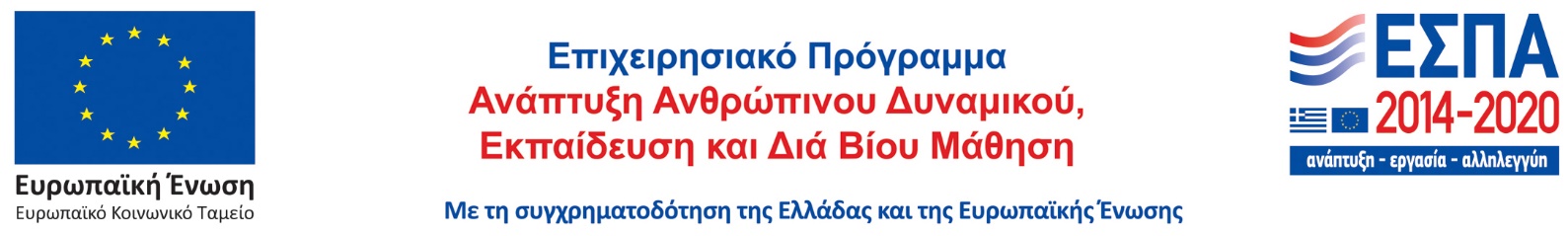 Το σεμινάριο υλοποιείται στα πλαίσια της Πράξης «Γραφείο υποστήριξης της διδασκαλίας και μάθησης στο Ελληνικό Μεσογειακό Πανεπιστήμιο» με κωδικό ΟΠΣ (MIS) 5162371

“Το έργο συγχρηματοδοτείται από την Ελλάδα και την Ευρωπαϊκή Ένωση (Ευρωπαϊκό Κοινωνικό Ταμείο) μέσω του Επιχειρησιακού Προγράμματος «Ανάπτυξη Ανθρώπινου Δυναμικού, Εκπαίδευση και Διά Βίου Μάθηση» .”
ΣΤΟΧΟΙ: 
Να διερευνήσετε τις προσωπικές σας στρατηγικές και συνήθειες κατά τη μελέτη και να ενημερωθείτε για τον τρόπο που μαθαίνετε μέσω της αυτο-αξιολόγησης.
  Να ενισχύσετε το ρεπερτόριο των στρατηγικών μάθησης που χρησιμοποιείτε. 
Να βελτιώσετε παλιές και αναποτελεσματικές πρακτικές απόκτησης γνώσης που δεν σας οδηγούν στα επιθυμητά αποτελέσματα. 
 Να αφομοιώσετε ικανότητες αξιολόγησης και επιλογής κατάλληλων κάθε φορά στρατηγικών.
1.1. ΔΙΕΡΕΥΝΗΣΗ ΚΙΝΗΤΡΩΝ
Τι αποκαλούνται κίνητρα;
Σημαντικό οι φοιτητές : 
Να εντοπίζουν τα κίνητρα εισαγωγής στο Πανεπιστήμιο και συγκεκριμένα στο τμήμα ειδικότερα. 
Να εντοπίζουν τα αρνητικά κίνητρα που ενδεχομένως τους εμποδίζουν να πετύχουν τους στόχους τους. 
Να εξασκηθούν με στόχο την αυτό-παρακίνηση σε βραχυπρόθεσμους- μακροπρόθεσμους στόχους.
Δραστηριότητα 1
Ποιοι είναι οι λόγοι που σε ώθησαν να επιλέξεις γενικά το Πανεπιστήμιο και ειδικότερα το συγκεκριμένο τμήμα φοίτησης;

Γιατί δεν επέλεξες κάποιο άλλο τμήμα;

 Σκέψου ! 
  Προσπάθησε να εντοπίσεις τους λόγους…
Απάντησε στα παρακάτω ερωτήματα                        (Γραπτώς!)
Τι σχεδιάζεις να επιτύχεις με τις σπουδές σου στο συγκεκριμένο τμήμα; 

Γιατί επιδιώκεις  να το επιτύχεις;

Με ποια μέσα και τρόπο επιχειρείς να το επιτύχεις;
Δραστηριότητα 2
Οδηγίες:
   Παρακάτω υπάρχουν κάποια δεδομένα, τα οποία θα σε ωθήσουν να εντοπίσεις τους λόγους χαμηλής ενθάρρυνσης στην επίτευξη στόχων. 
Μελέτησέ τα προσεκτικά και τσέκαρε με Χ όσα ενδεχομένως σε αντιπροσωπεύουν.
 Έχεις την ευχέρεια να τσεκάρεις 1 ή και περισσότερες επιλογές σε κάθε δεδομένο.
1. Θα επιθυμούσα κάτι άλλο από το να σπουδάσω σε αυτό το τμήμα
Θα επιθυμούσα να μη περάσω στο Πανεπιστήμιο.
Θα επιθυμούσα να περάσω σε άλλο τμήμα.
Θα επιθυμούσα να είχα περάσει σε άλλη κατεύθυνση σπουδών.
Θα επιθυμούσα ένα άλλο επίπεδο εκπαίδευσης
2. Το Πανεπιστήμιο ως τρόπος επίτευξης στόχων που δεν συνδέονται με τη μάθηση
Να ζήσω μακριά από τους γονείς

Να αποφύγω την εργασία

Να μείνω με συγκάτοικο/φίλους

Να αποδείξω την αξία μου

Να διασκεδάζω κάθε μέρα
3. Προσωπικά θέματα που με αποσυντονίζουν από τις ακαδημαϊκές μου υποχρεώσεις
Τσακωμοί με γονείς
Έλλειψη εμπιστοσύνης
Τσακωμοί με φίλους
Κατάχρηση ουσιών/αλκοόλ
Απροσδιόριστη άρνηση στις φοιτητικές υποχρεώσεις
Αναποφασιστικότητα
Μοναξιά
επιθετικότητα
Ανασφάλειες 
Διατροφικές διαταραχές
Φόβος αξιολόγησης
Γενικευμένες φοβίες
Δυσκολία αποφάσεων
Προβλήματα υγείας
Αναβλητικότητα
Οικονομικά προβλήματα
4. Έλλειψη ενδιαφέροντος
Ασαφείς μαθησιακοί στόχοι 
Ασαφείς επαγγελματικοί στόχοι
Απαξίωση του γνωστικού αντικειμένου των σπουδών
Απαξίωση για τη σχολή επιλογής σας από τους φίλους σας
5. Υιοθέτηση ηττοπαθούς συμπεριφοράς
Μαθητικές- Σχολικές συνήθειες
Ο φόβος της αποτυχίας στις εξετάσεις
Υπερβολική εξάρτηση από γονείς και συγγενείς
Η βαθμοθηρία- υψηλές βαθμολογίες ως αποκλειστικός παράγοντας μάθησης
Όσα σημειώσατε ενδεχομένως αποτελούν τις αιτίες που δυσχεραίνουν την πετυχημένη πορεία στις σπουδές σας !!
Αναλογιστείτε πάνω σε αυτές… Πάρτε βαθιά ανάσα! 
  Η επόμενη δραστηριότητα θα σας βοηθήσει να αντιμετωπίσετε τις δυσκολίες και να σχεδιάζετε ενέργειες αντιμετώπισης.
Δραστηριότητα 3
Για την αντιμετώπιση των παραπάνω δυσκολιών ακολουθήστε τα κάτωθι βήματα:
Βήμα 1. Κοιτάξτε σε ποια κατηγορία έχετε σημειώσει τα περισσότερα.  Εστιάζετε στις αιτίες που σας προξενούν εμπόδια στη μάθηση
Βήμα 2. Σκεφτείτε αν είναι υλοποιήσιμη η αντιμετώπιση των συγκεκριμένων εμποδίων
Βήμα 3. Αν η απάντηση στο προηγούμενο ερώτημα είναι θετική, υπολογίστε όλες τις πιθανές ενέργειες που θα σας βοηθούσαν στην δημιουργική αντιμετώπισή τους. Σκεφτείτε αν η αντιμετώπιση τους αφορά αποκλειστικά δικές σας ενέργειες ή επηρεάζονται και από εξωτερικούς παράγοντες.  Με ποιο τρόπο;
Βήμα 4.  Μη διστάσετε να ζητήσετε βοήθεια στη περίπτωση που δεν αρκεί αποκλειστικά η δική σας προσπάθεια.
Δραστηριότητα 4
Συνεχίστε γραπτώς τις παρακάτω φράσεις:

Αυτό που αναμένω από τη φοίτηση μου στο παρόν τμήμα είναι……
Επιθυμώ να επιτύχω σε αυτό καθώς έπειτα περιμένω να ……
Όταν θα πάρω το πτυχίο μου θέλω να είμαι ικανός να …..
Επιχείρησε να απαντήσεις με βάση τα παρακάτω κριτήρια!
Θετικά κίνητρα ή αρνητικά ; Επιθυμείς να επιτύχεις κάτι θετικό ή να αποτρέψεις κάτι αρνητικό;
Τα κίνητρα συμβάλουν σε γρήγορες απολαβές ή όχι;
Πόσος μόχθος απαιτείται για την εκπλήρωση αυτών των κινήτρων;
ΔΙΕΡΕΥΝΗΣΗ ΣΤΟΧΩΝ
ΚΙΝΗΤΡΑ + ΣΤΟΧΟΙ = ΑΜΦΙΔΡΟΜΗ ΣΧΕΣΗ


 Γενικά:  Η θέσπιση στόχων αυξάνει τα κίνητρα του ατόμου, αλλά και τα κίνητρα του καθενός καθορίζουν το είδος των στόχων που θέτει.
Τι είναι οι στόχοι;
Είναι όσα συνειδητά επιθυμούμε να επιτύχουμε. 
Εστιάζουμε τη προσοχή μας σε συγκεκριμένα πράγματα.
Ξεχωρίζουμε τι είναι σημαντικά και τι όχι. 
Εντείνουμε  τις προσπάθειές μας.
Οι στόχοι αλλάζουν, προσαρμόζονται στις εκάστοτε ανάγκες μας.
Οι στόχοι επιβάλλετε:
Να είναι συγκεκριμένοι και σαφείς
Να είναι μετρήσιμοι με βάση κριτηρίων
Να είναι σημαντικοί για εμάς για να υπάρχει κίνητρο επίτευξης
Να είναι ρεαλιστικοί, να θεσπίζονται με γνώμονα τις ικανότητες μας
Να στηρίζονται στην επίτευξη προγενέστερων στόχων
Να είναι μακροπρόθεσμοι με προοπτική τις επιδιώξεις μας για το μέλλον
Να είναι βραχυπρόθεσμοι για να μας παρακινούν στις καθημερινές μας υποχρεώσεις
Να είναι δικοί μας χωρίς να εξυπηρετούν ανάγκες τρίτων
Να είναι γραπτοί - Μη διστάσετε να γράψετε τις επιθυμίες και τα όνειρά σας σε μία κόλλα χαρτί!
Να συνοδεύονται από θετική ενίσχυση. Ανταμείψτε τον εαυτό σας όταν υλοποιείτε έναν στόχο!
Γιατί είναι θετικό να θέτουμε στόχους;
Ο καθορισμός στόχων: 
ενισχύει την αποτελεσματικότητά μας σε όλους τους τομείς της ζωής 
αυξάνει το επίπεδο των κινήτρων
Θέτουμε τη συμπεριφορά μας υπό έλεγχο
Έχουμε ένα στόχο να πραγματοποιήσουμε και μένουμε προσηλωμένοι σε αυτό
Καλύτερη διαχείριση χρόνου και ευκαιρίες επιτυχίας
Θέσπιση στόχων και ορισμός προτεραιοτήτων
Σημαντικό να ταξινομούμε τους στόχους κατά προτεραιότητα για να σχεδιάζουμε καλύτερα την υλοποίησή τους.
Δραστηριότητα 5
Στο παρακάτω πίνακα γράψε μερικές φράσεις που αναλύουν αυτό που επιθυμείς να επιτύχεις στους παρακάτω τομείς της ζωής σου και δώσε μία τιμή στην κάθε μία, με βάση τη σπουδαιότητα που έχουν για εσένα στη παρούσα στιγμή της ζωής σου.
Δραστηριότητα 6
Για όλους τους τομείς της ζωή σου, που έγραψες καθορισμένους στόχους στην δραστηριότητα 5 φτιάξε ένα σχέδιο δράσης που θα εμπεριέχει χρονοδιάγραμμα και τις δράσεις σε κάθε στάδιο

Θα σε βοηθήσουν τα παρακάτω πλάνα στους τομείς της ζωής
1.Πλάνο δράσης για την υλοποίηση στόχων στη προσωπική ζωή
Βασικοί στόχοι ζωής(μακροπρόθεσμοι στόχοι) 
πχ. Τι επιθυμώ να επιτύχω για τη προσωπική μου ζωή;
Με ποιο τρόπο θα το υλοποιήσω;
Στόχοι για την προσωπική μου  ζωή για κάθε διαφορετική φάση ζωής (βραχυπρόθεσμοι)
πχ. Τι είδους προσωπική ζωή επιθυμώ στην περίοδο των φοιτητικών μου χρόνων;
Mε ποιο τρόπο θα το υλοποιήσω;
Στόχοι για την προσωπική μου ζωή στη παρούσα φάση ζωής μου (βραχυπρόθεσμοι)
πχ. Τι επιθυμώ να επιτύχω στο τρέχον έτος;

Με ποιο τρόπο θα το κατορθώσω;

Καθορισμός των προαπαιτούμενων ικανοτήτων για να εκπληρώσω τους στόχους μου για την προσωπική μου ζωή
2.Πλάνο δράσης για την επίτευξη των επαγγελματικών μου στόχων
Βασικοί επαγγελματικοί στόχοι (μακροπρόθεσμοι)
Πχ. Τι επάγγελμα επιθυμώ να κάνω;
Mε ποιον τρόπο θα το υλοποιήσω;
Επαγγελματικοί στόχοι για κάθε διαφορετική φάση ζωής (βραχυπρόθεσμοι)
πχ. Τι στόχους επαγγελματικούς έχω για την αρχή της καριέρας μου;
Mε ποιο τρόπο θα το πετύχω;
Καθορισμός των απαιτούμενων δεξιοτήτων με σκοπό να επιτύχω στους επαγγελματικούς μου στόχους
3.Πλάνο δράσης για την επίτευξη των εκπαιδευτικών στόχων
Βασικοί εκπαιδευτικοί στόχοι (μακροπρόθεσμοι)
πχ. Τι επιθυμώ να επιτύχω με τις σπουδές μου;

Με ποιο τρόπο θα το υλοποιήσω;
Εκπαιδευτικοί στόχοι του κάθε έτους (βραχυπρόθεσμοι)
πχ. Τι θέλω να επιτύχω σε κάθε έτος σπουδών;

Με ποιον τρόπο θα το υλοποιήσω;
Εκπαιδευτικοί στόχοι του τωρινού έτους (βραχυπρόθεσμοι)
Πχ. Τι θέλω να επιτύχω το παρόν έτος;

Με ποιο τρόπο θα το υλοποιήσω;
Καθορισμός των προαπαιτούμενων ικανοτήτων με στόχο να επιτύχω τους εκπαιδευτικούς μου στόχους.
4.Πλάνο δράσης για την υλοποίηση των στόχων στην κοινωνική ζωή
Βασικοί στόχοι κοινωνικής ζωής (μακροπρόθεσμοι)
πχ. Τι είδους κοινωνική ζωή επιθυμώ για τον εαυτό μου;
Με ποιο τρόπο θα το υλοποιήσω;
Στόχοι για την κοινωνική μου ζωή για κάθε διαφορετική φάση ζωής (βραχυπρόθεσμοι)
πχ. Τι είδους κοινωνική ζωή επιθυμώ στα φοιτητικά μου χρόνια;
Με ποιο τρόπο θα το υλοποιήσω;
Στόχοι για την κοινωνική μου ζωή στη παρούσα φάση ζωής μου (βραχυπρόθεσμοι)
πχ. Τι θέλω να επιτύχω για την κοινωνική μου ζωή στο παρόν έτος φοιτητικής ζωής;

Με ποιο τρόπο θα το υλοποιήσω;
Καθορισμός των προαπαιτούμενων ικανοτήτων με σκοπό να επιτύχω τους στόχους για την κοινωνική μου ζωή
5.Πλάνο δράσης για την υλοποίηση στόχων σχετικά με τη φυσική δραστηριότητα/άθληση
Βασικοί στόχοι για τη φυσική μου κατάσταση (μακροπρόθεσμοι)
πχ. Σε ποιο επίπεδο διατηρώ τη σωματική μου κατάσταση;
Με ποιο τρόπο θα το υλοποιήσω;
Στόχοι για τη φυσική μου κατάσταση για κάθε διαφορετική φάση ζωής (βραχυπρόθεσμοι)
πχ. Τι είδους άθληση επιδιώκω κατά την περίοδο των φοιτητικών μου χρόνων;
Με ποιο τρόπο το υλοποιώ;
Στόχοι για τη φυσική μου δραστηριότητα στη τωρινή φάση της ζωής μου (βραχυπρόθεσμοι)
πχ. Τι θέλω να επιτύχω σωματικά το τρέχον έτος;
Με ποιο τρόπο θα το υλοποιήσω;

Καθορισμός των προαπαιτούμενων ικανοτήτων με σκοπό να επιτύχω τους στόχους για την φυσική μου δραστηριότητα- άθληση.
Εξετάσεις με ανοιχτά βιβλία
Στόχος η κατανόηση και η ανάκληση γνώσεων
Απαραίτητο:
Να κάνεις σύντομες σημειώσεις 
Να σημειώσεις λέξεις κλειδιά- όρους
Υπογράμμισε με διαφορετικά χρώματα
Χρησιμοποίησε σελιδοδείκτες
Βάλε τίτλους στις ενότητες
Συμπλήρωσε δικά σου σχόλια στην ύλη
Γράψε περιλήψεις
Κάνε καταλόγους εννοιών με την αντίστοιχη σελίδα στο βιβλίο
Εξετάσεις με ανοιχτά βιβλία
Σωστή  κατανομή του χρόνου. Κοίταξε όλα τα ερωτήματα και υπολόγισε τον χρόνο συγγραφής τους. Απάντησε σε όσα γνωρίζεις πρώτα 
Να είσαι περιεκτικός. Μη γράφεις πολλά από το βιβλίο ύλης και αντιγράφεις αυτούσια κομμάτια
Αυτολεξεί αναφορές πάντα σε εισαγωγικά και κυρίως σε έννοιες και ορισμούς. Συμπληρώνεις με δικά σου στοιχεία.
Προφορική εξέταση
Χρειάζεται εξάσκηση της προφορικής παρουσίασης των γνώσεων
Θέτεις πιθανά ερωτήματα και τα απαντάς προφορικά
Προσέρχεσαι στην ώρα εξέτασης με συνέπεια, χωρίς άγχος με αυτοπεποίθηση
Έχεις κλειστό κινητό
Σωστή στάση σώματος, χαμογελαστός, και με βλεμματική επαφή στον εξεταστή
Ακούς προσεκτικά τα ερωτήματα
Πάρε λίγο χρόνο για να θυμηθείς (2 λεπτά)
Μη φλυαρείς
Σημαντικό να παραμείνεις στο θέμα του ερωτήματος ακόμη και όταν δεν γνωρίζεις την απάντηση
Εξ αποστάσεως Εξέταση
Γραπτώς ή προφορικώς 
Απαιτείται Η/Υ – διαδίκτυο
Ταυτοποίηση στη πανεπιστημιακή πλατφόρμα
Προσοχή στο χρονικό όριο των απαντήσεων
Φύλαξε χρόνο για να ξαναδείς τις απαντήσεις
Βεβαιώσου ότι σώθηκαν οι απαντήσεις σου
Για τα ερωτήματα ανάπτυξης χρησιμοποίησε πρόχειρο word και μετά αντέγραψε με επικόλληση τα θέματα
Εξ αποστάσεως Εξέταση
Σωστή λειτουργία Η/Υ  και Διαδικτύου
Ταυτοποίηση φοιτητή
Περιόρισε διασπάσεις από το εξωτερικό περιβάλλον
Να έχεις μαζί σου νερό
Σωστός φωτισμός 
Προσπάθησε να απαντάς άμεσα χωρίς να «μασάς» τα λόγια σου
Να ζητάς διευκρινήσεις αν δεν κατάλαβες το ερώτημα
Χρήσιμοι Ιστοτοποί
Οδηγίες από την Αμερικανική Ψυχολογική Εταιρεία:
https://apa.org/ed/precollege/psn/2017/09/soft-skills 
Οδηγοί του Πανεπιστημίου Reading:
https://www.reading.ac.uk/library/study-advice/lib-sa-guides.aspx#why
Ιστότοποι για τις δεξιότητες μελέτης και το μαθησιακό στυλ:
Https://www.learning-styles-online.com/overview/
Ελληνικός ιστότοπος για την καλλιέργεια της μεταγνώσης:
https://www.thematalearnens.com
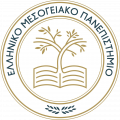 Το σεμινάριο υλοποιείται στα πλαίσια της Πράξης «Γραφείο υποστήριξης της διδασκαλίας και μάθησης στο Ελληνικό Μεσογειακό Πανεπιστήμιο» με κωδικό ΟΠΣ (MIS) 5162371 με τη Συγχρηματοδότησης της Ευρωπαϊκής Ένωσης
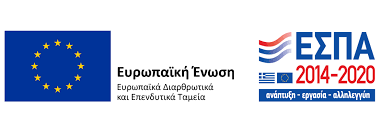 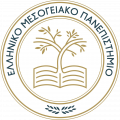 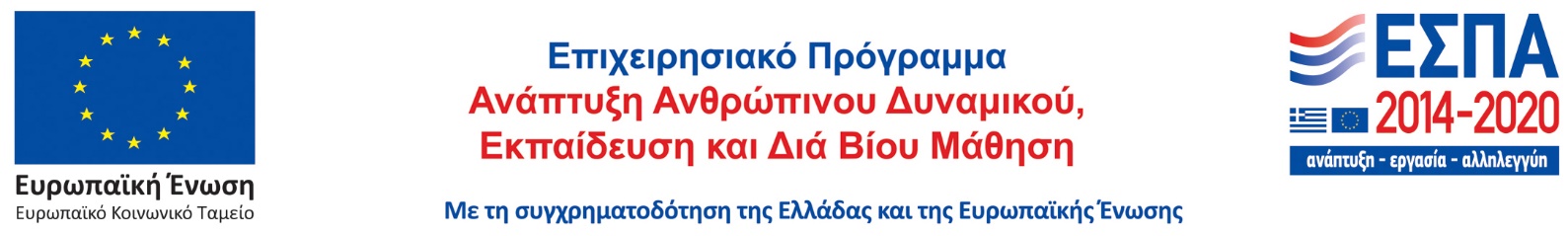 Το σεμινάριο υλοποιείται στα πλαίσια της Πράξης «Γραφείο υποστήριξης της διδασκαλίας και μάθησης στο Ελληνικό Μεσογειακό Πανεπιστήμιο» με κωδικό ΟΠΣ (MIS) 5162371

“Το έργο συγχρηματοδοτείται από την Ελλάδα και την Ευρωπαϊκή Ένωση (Ευρωπαϊκό Κοινωνικό Ταμείο) μέσω του Επιχειρησιακού Προγράμματος «Ανάπτυξη Ανθρώπινου Δυναμικού, Εκπαίδευση και Διά Βίου Μάθηση» .”